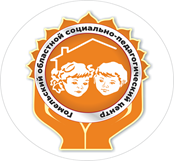 Государственное учреждение образования 
«Гомельский областной социально-педагогический центр»
САМОВОЛЬНЫЕ УХОДЫ НЕСОВЕРШЕННОЛЕТНИХ: ПРОБЛЕМЫ, ПРОФИЛАКТИКА
Здоровцова Елена Васильевна,              педагог-психолог высшей квалификационной категории
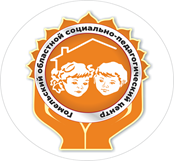 БЕЗНАДЗОРНЫЙ
лицо в возрасте до восемнадцати лет, надзор за поведением которого отсутствует вследствие неисполнения или ненадлежащего исполнения родителями, опекунами или попечителями обязанностей по его воспитанию и содержанию либо вследствие его самовольного ухода из дома, детского интернатного учреждения* * Закон Республики Беларусь от 31 мая 2003г. №200-з «Об основах системы профилактики безнадзорности и правонарушений несовершеннолетних»
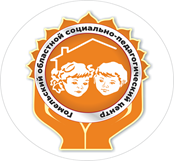 САМОВОЛЬНЫЙ УХОД
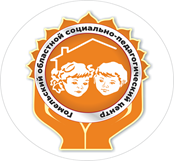 ТИПЫ САМОВОЛЬНЫХ УХОДОВ
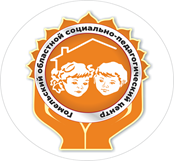 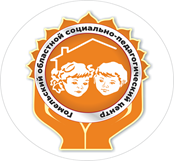 ПРИЧИНЫ САМОВОЛЬНЫХ УХОДОВ
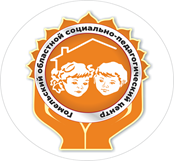 ПРИЧИНЫ САМОВОЛЬНЫХ УХОДОВ
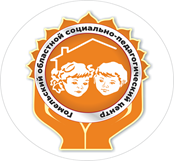 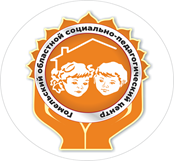 ТИПЫ СЕМЕЙНОГО НЕБЛАГОПОЛУЧИЯ
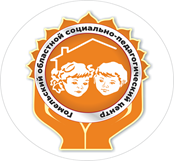 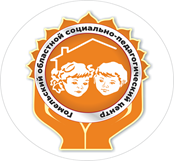 СОЦИАЛЬНЫЕ СЕТИ КАК ФАКТОР РИСКА САМОВОЛЬНЫХ УХОДОВ
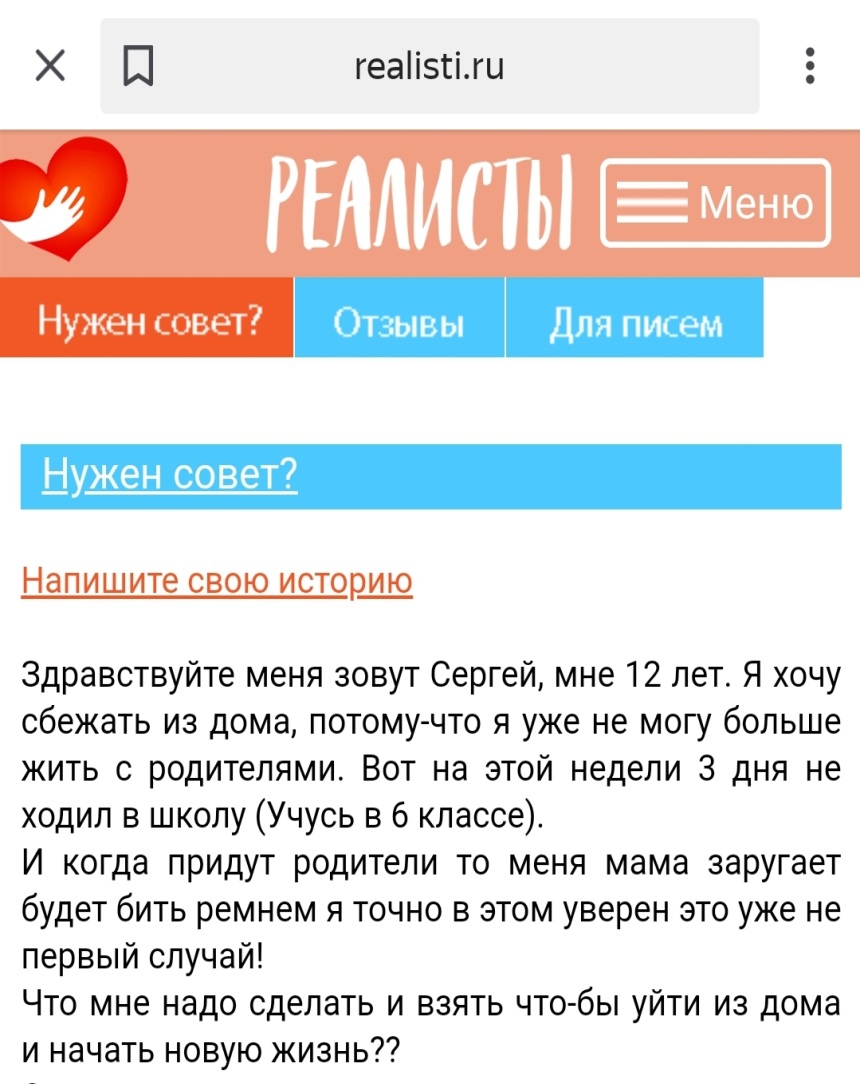 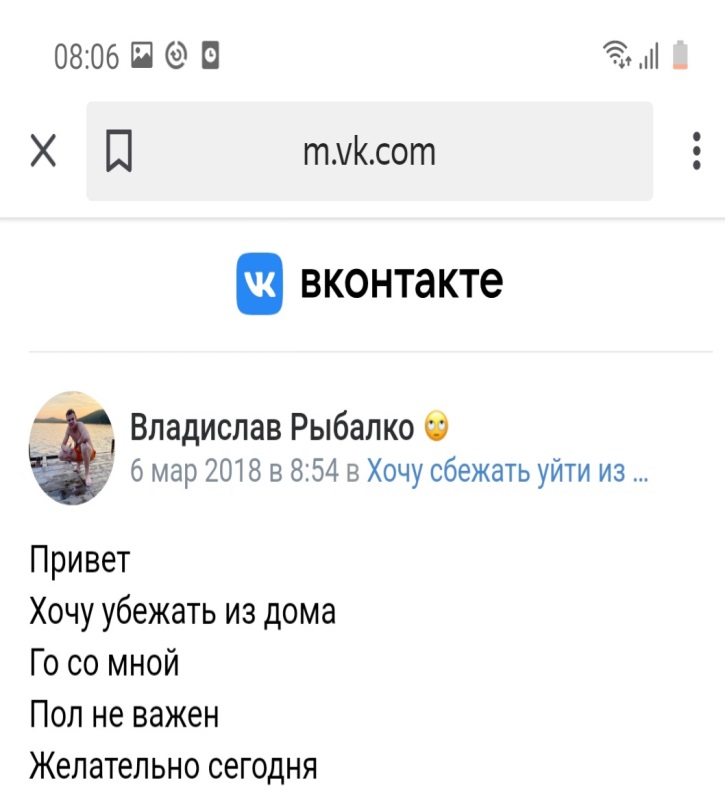 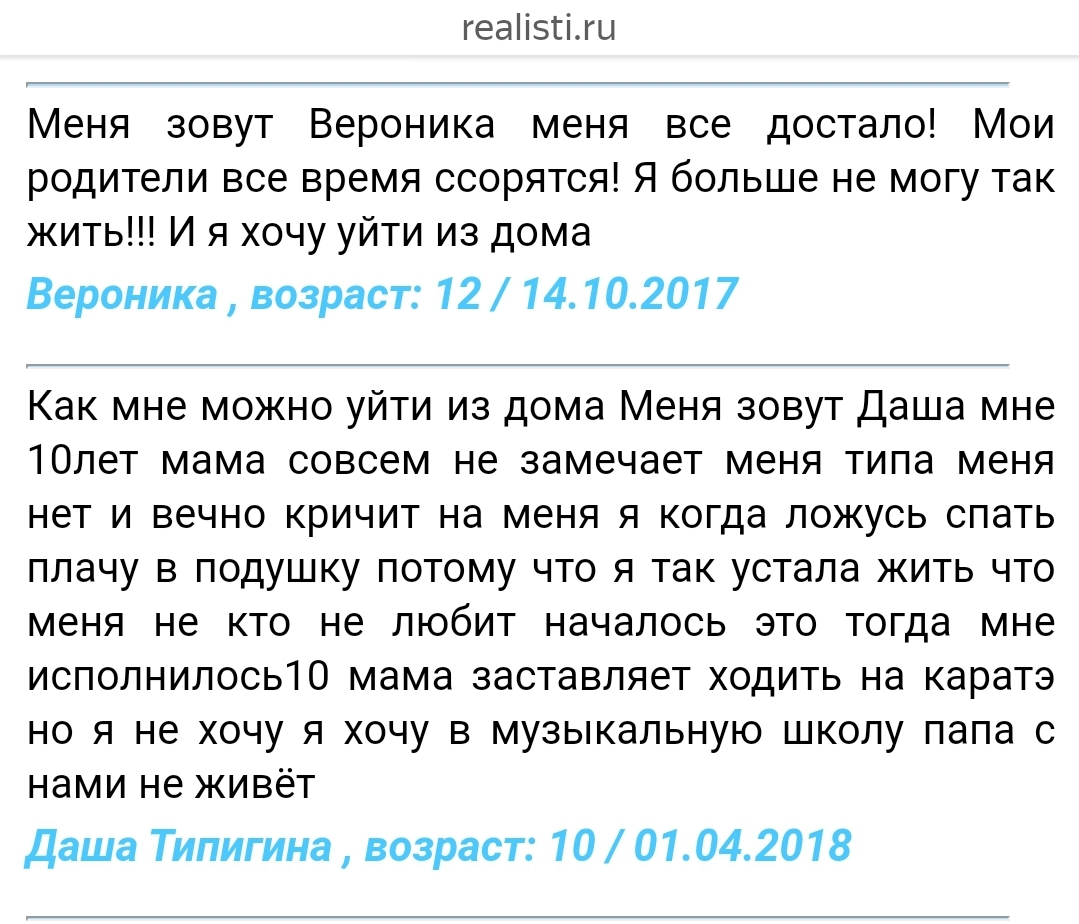 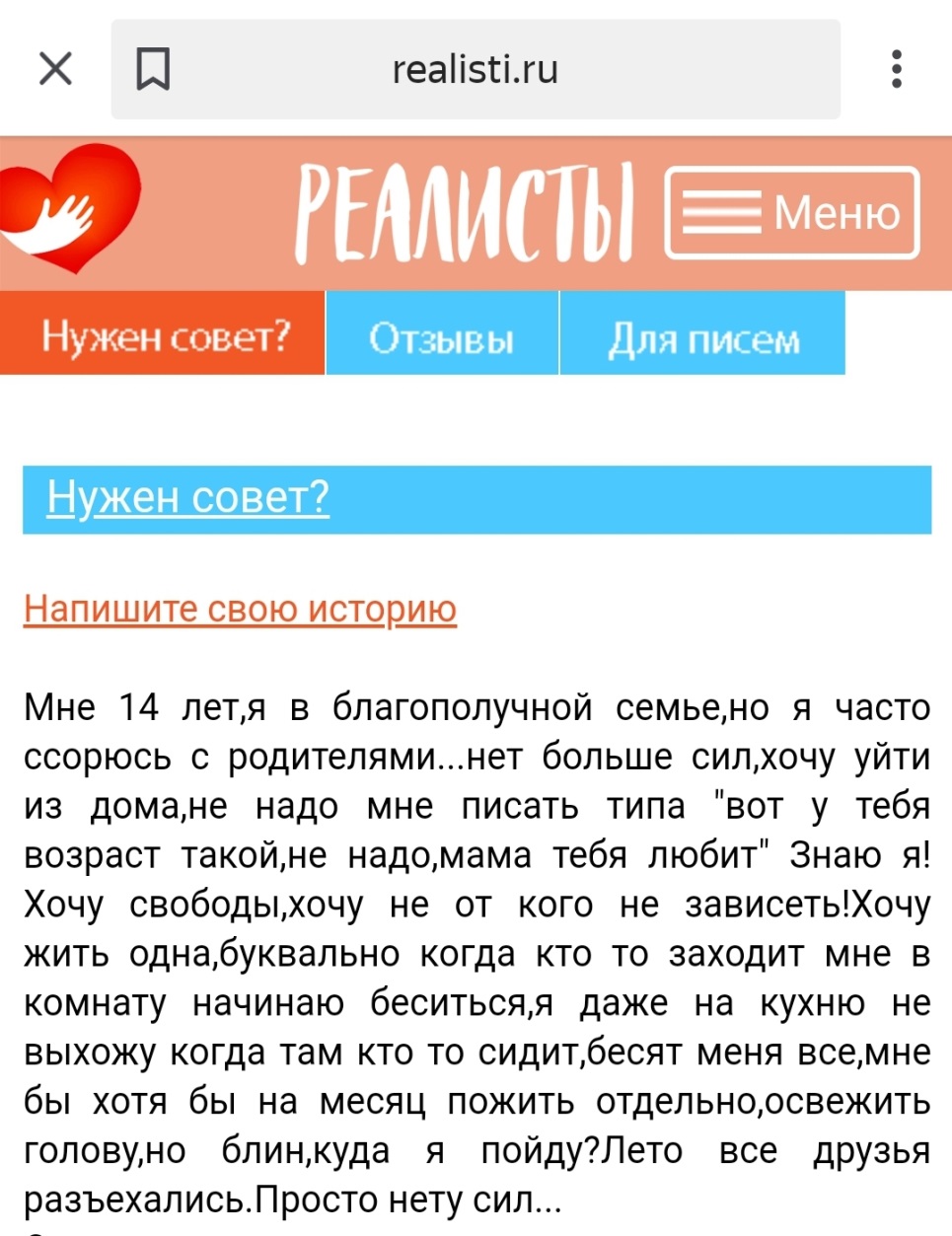 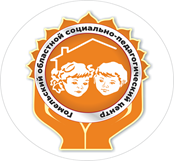 СОЦИАЛЬНЫЕ СЕТИ КАК ФАКТОР РИСКА САМОВОЛЬНЫХ УХОДОВ
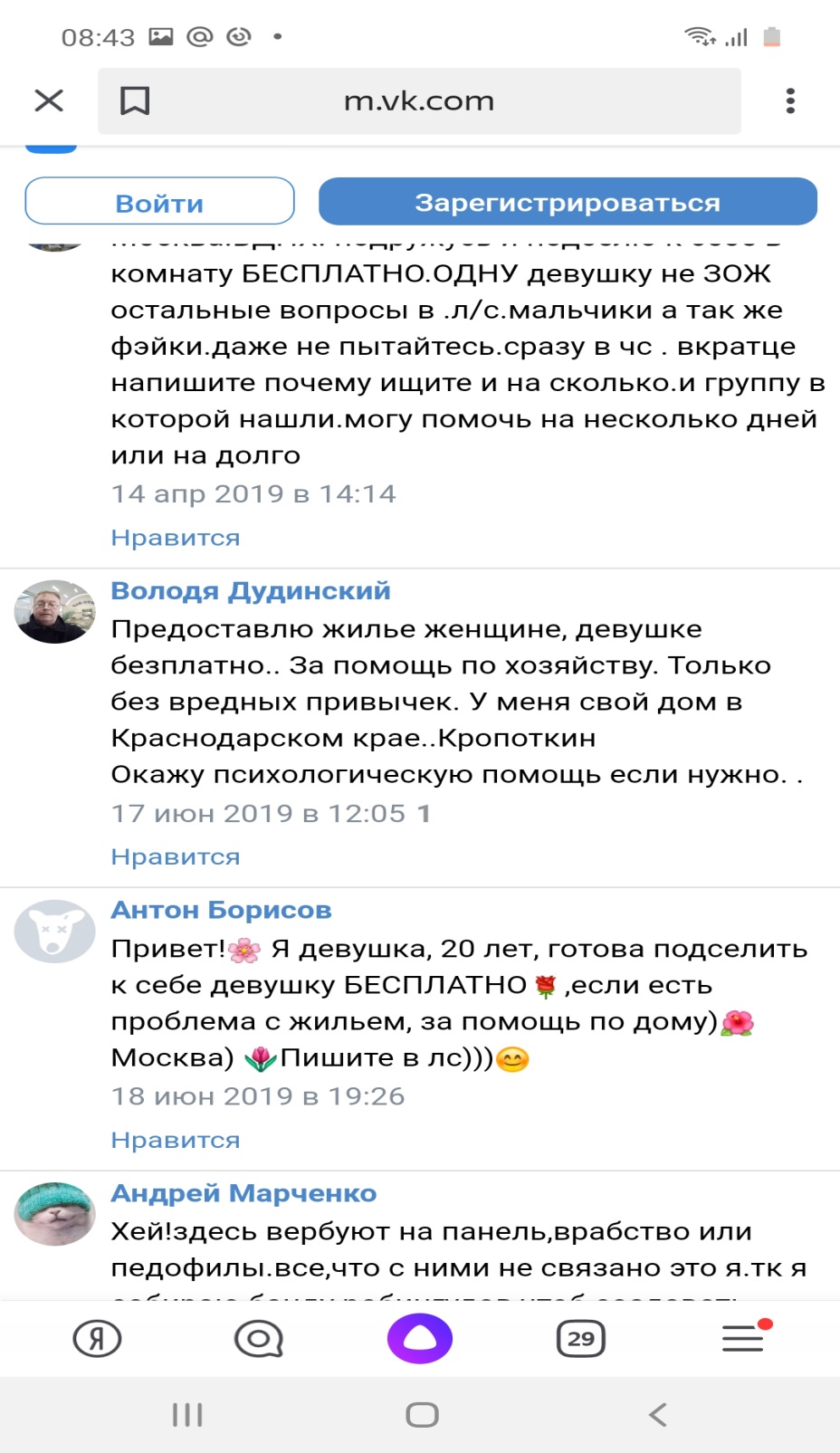 «помощь с побегом»
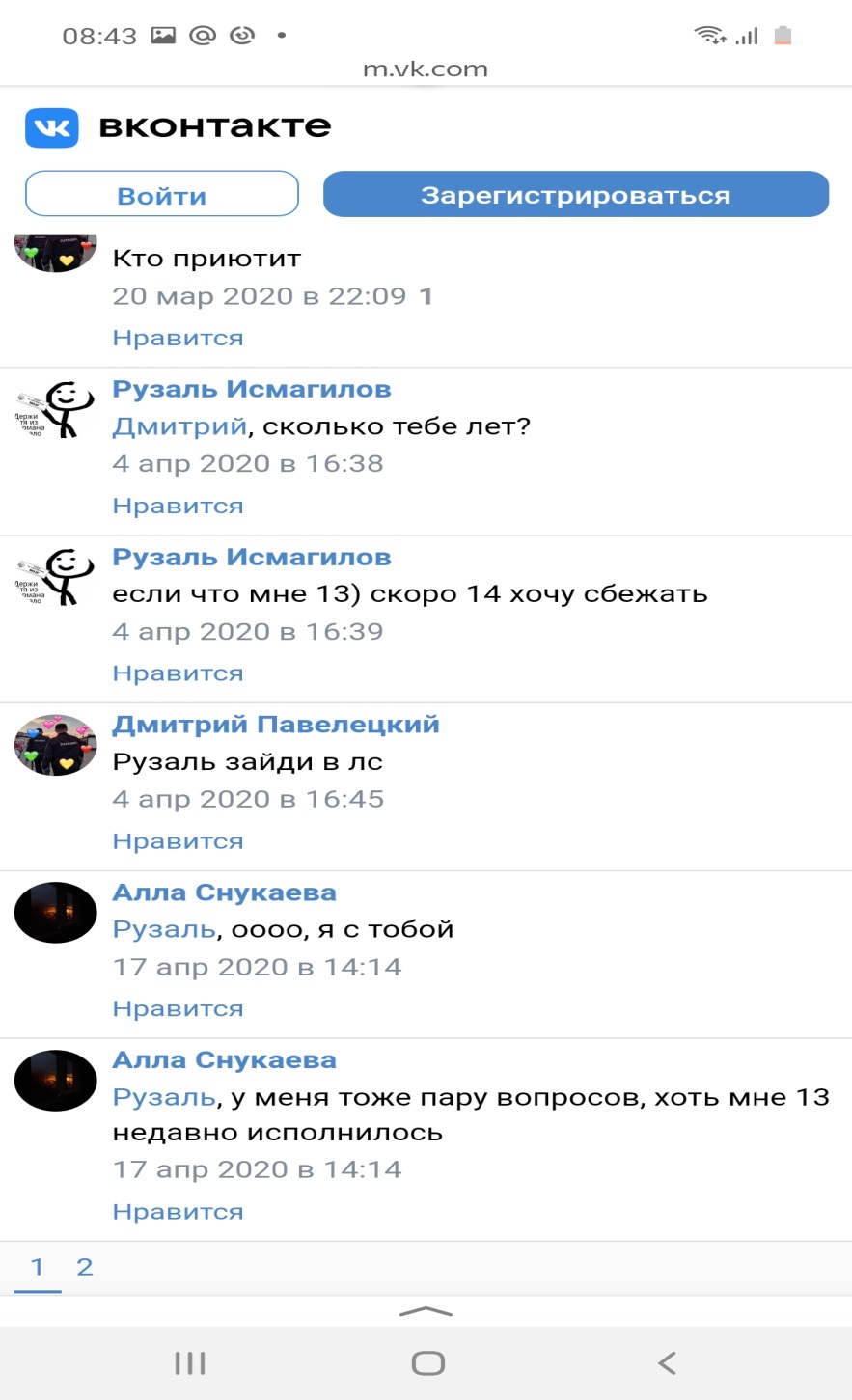 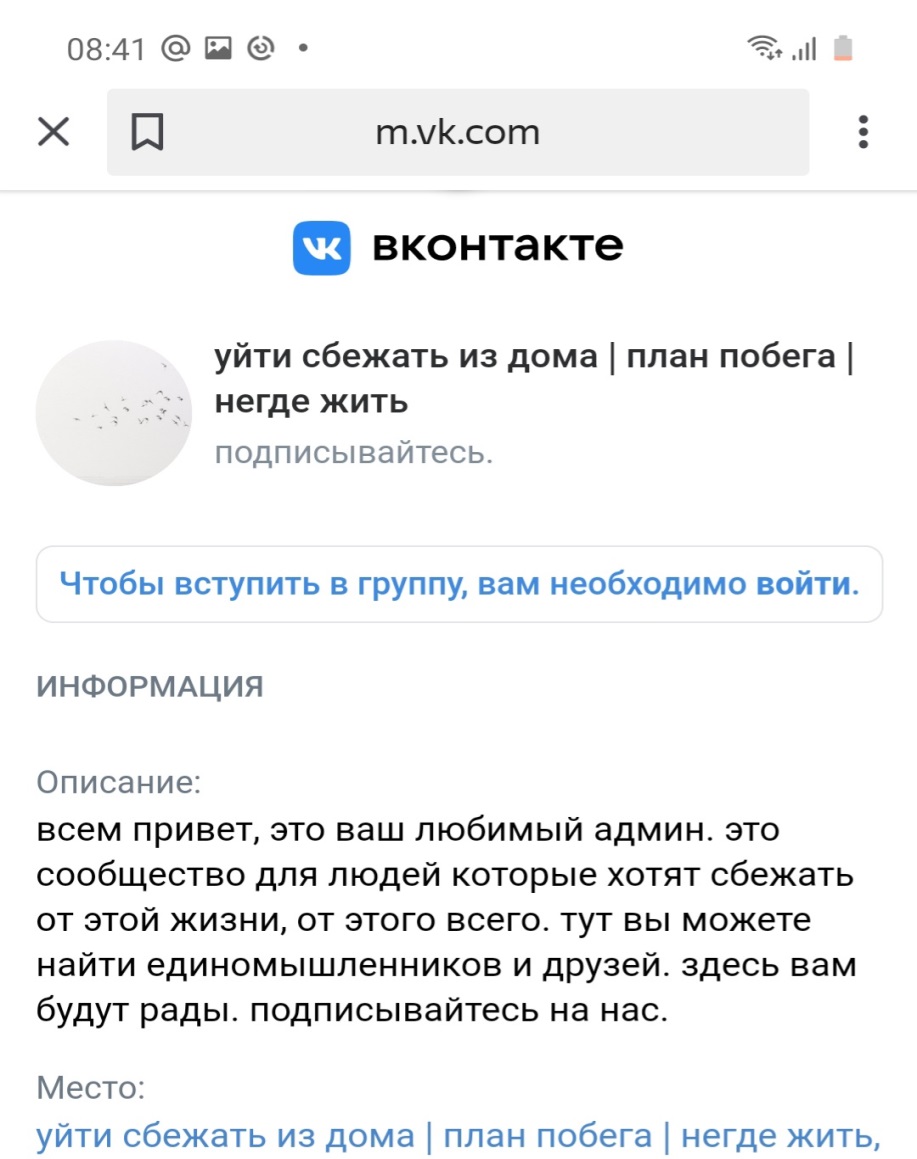 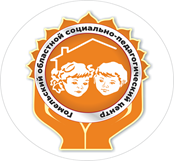 СОЦИАЛЬНЫЕ СЕТИ КАК ФАКТОР РИСКА САМОВОЛЬНЫХ УХОДОВ
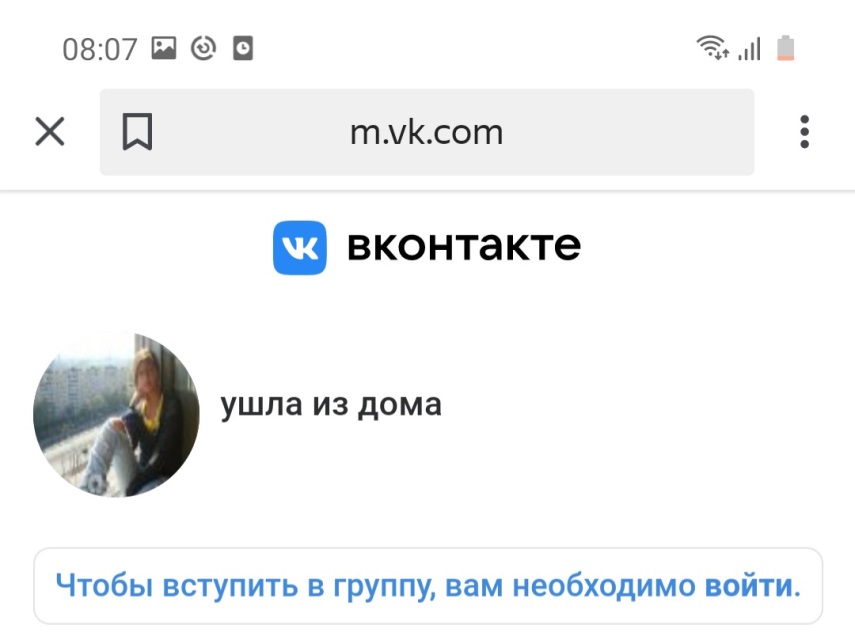 «помощь с побегом»
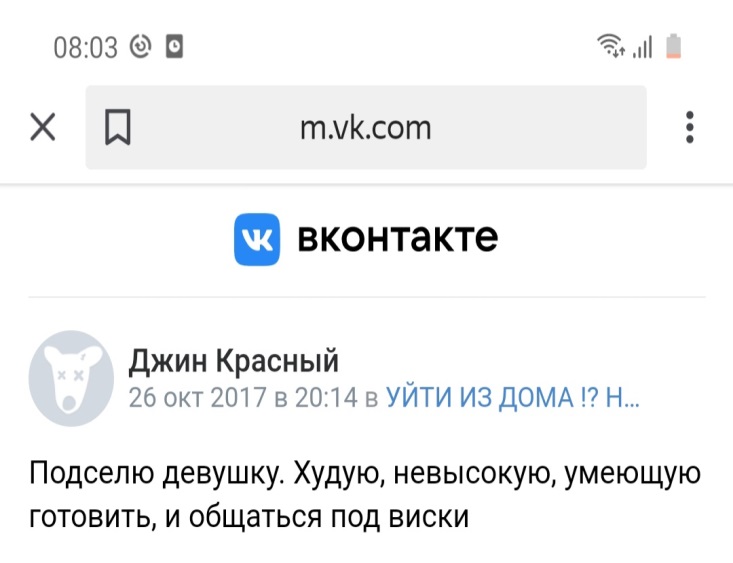 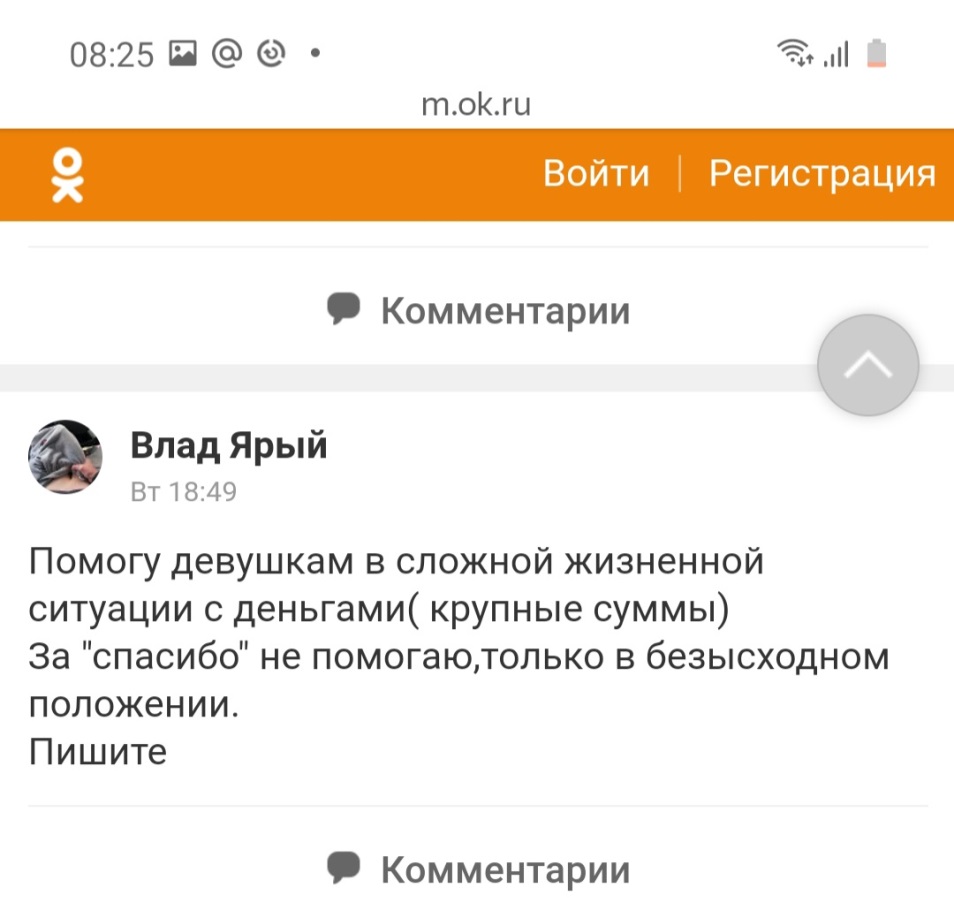 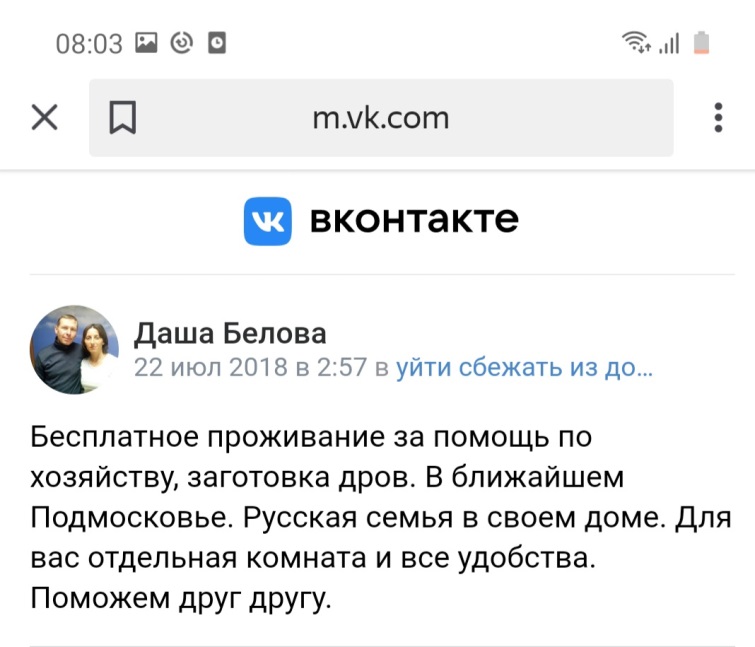 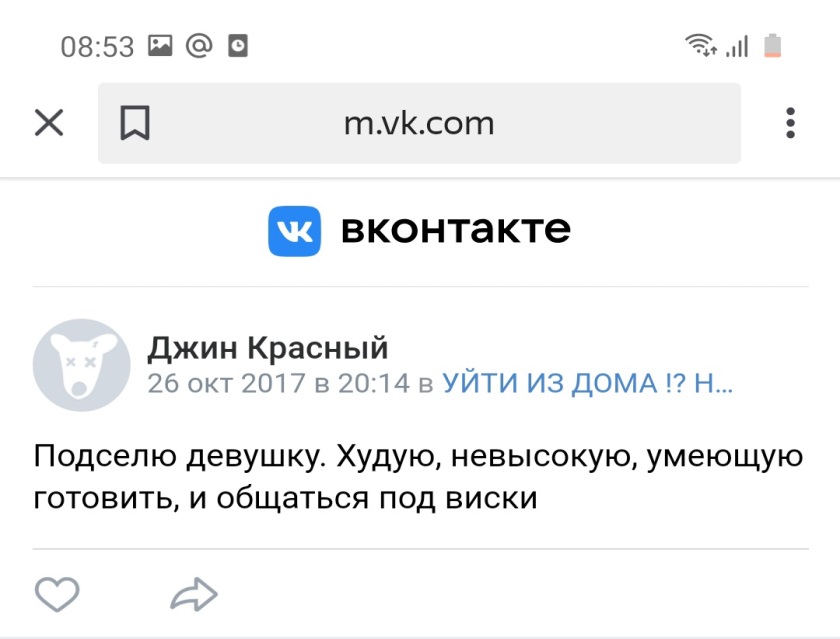 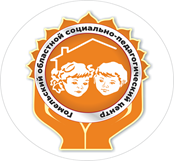 СОЦИАЛЬНЫЕ СЕТИ КАК ФАКТОР РИСКА САМОВОЛЬНЫХ УХОДОВ
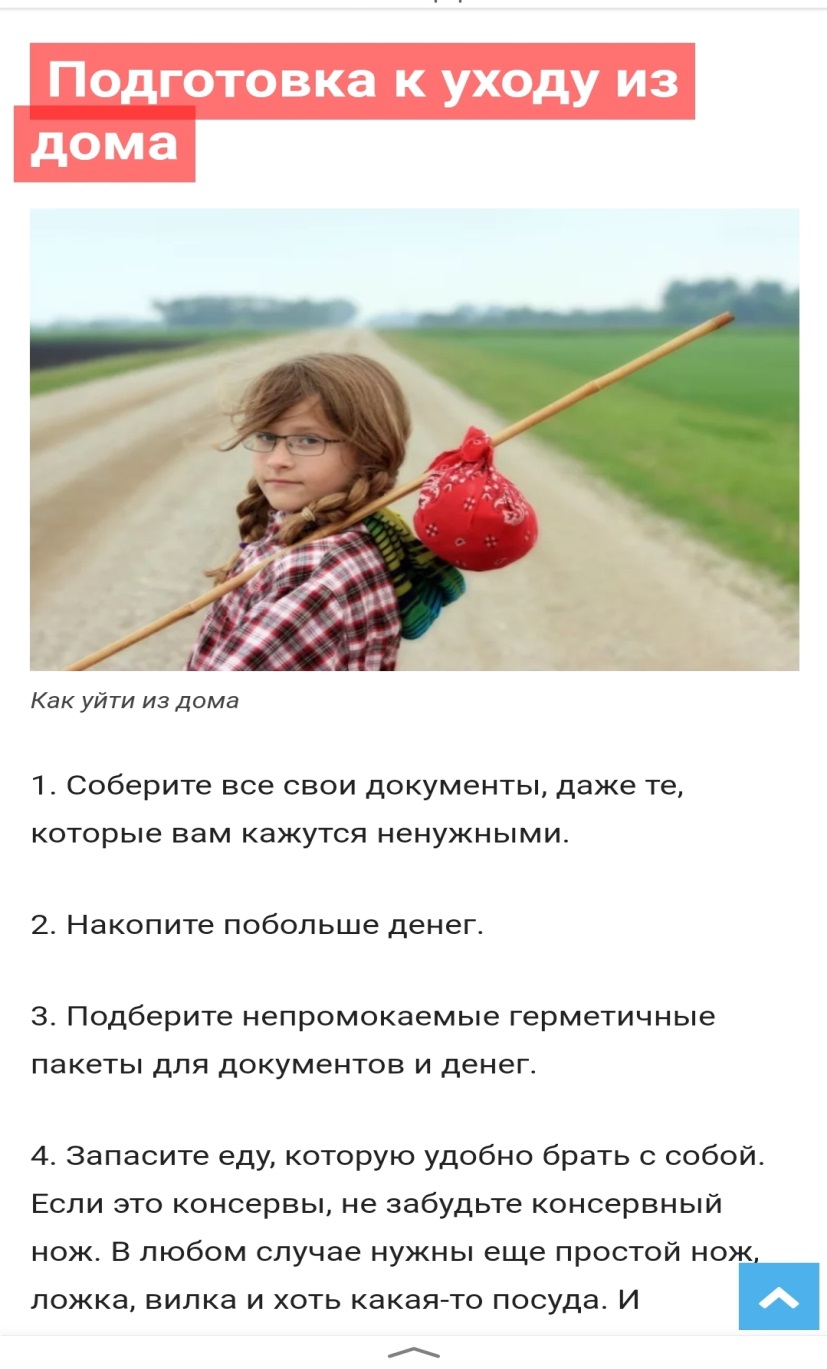 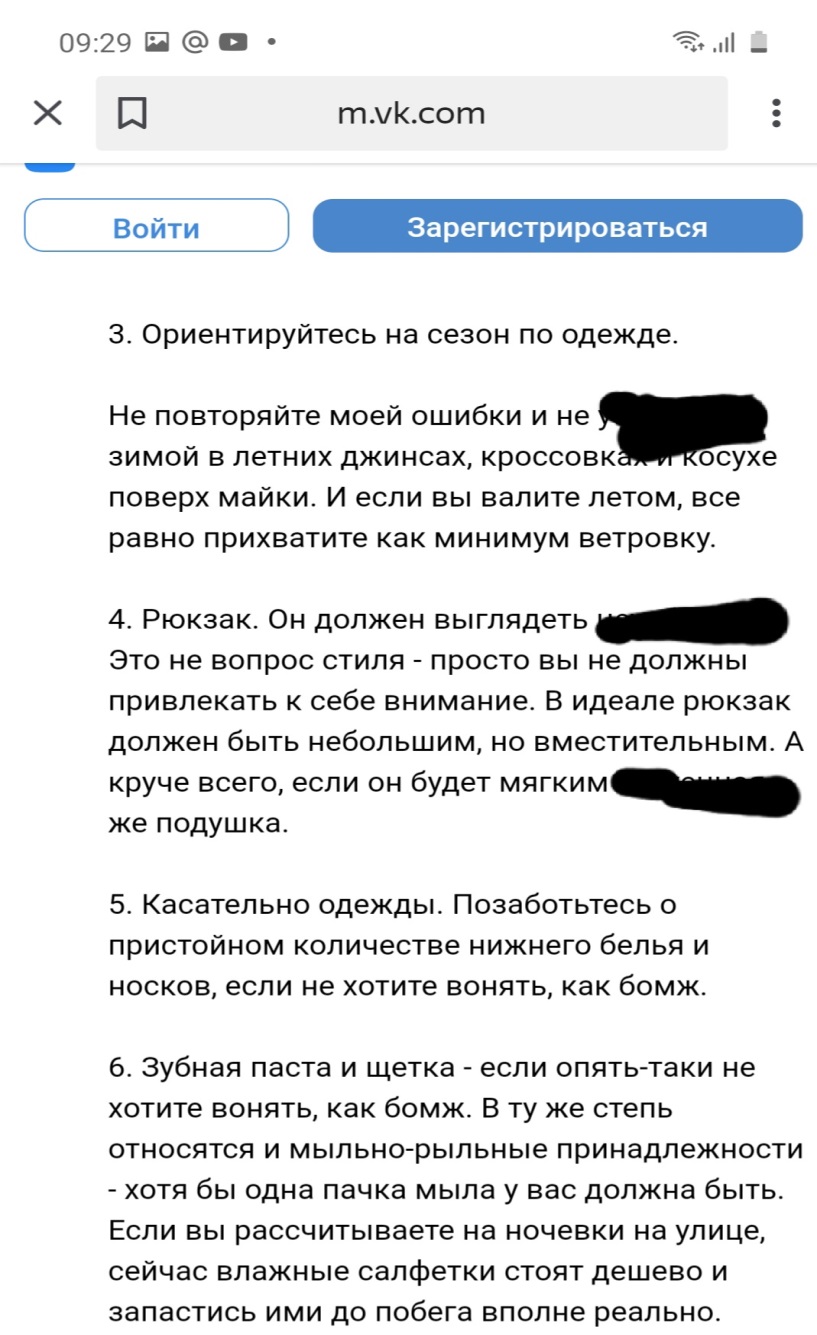 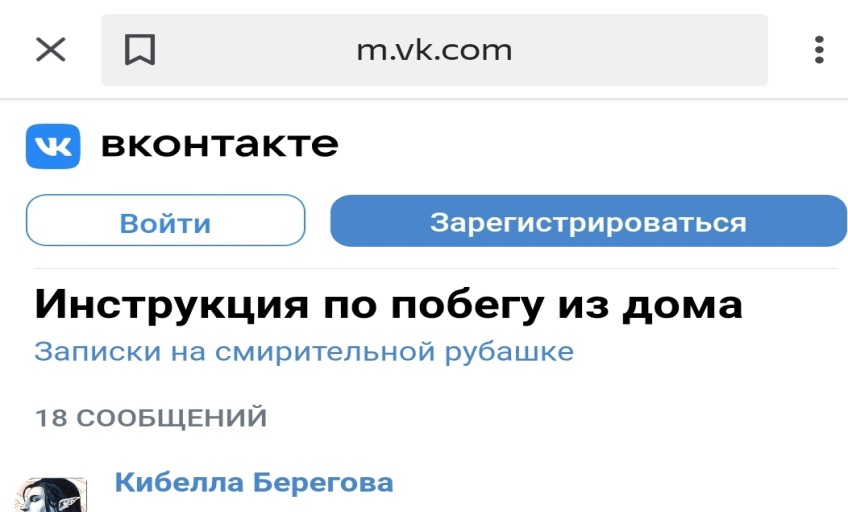 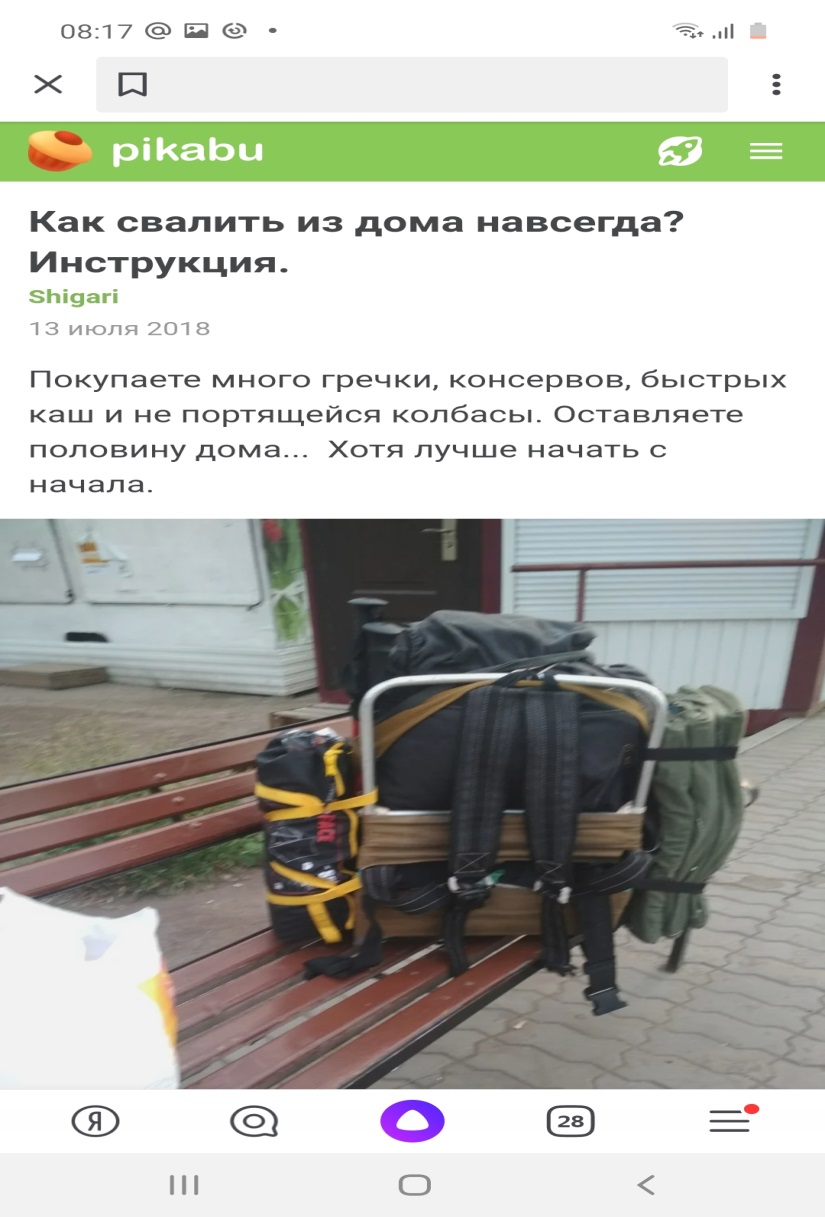 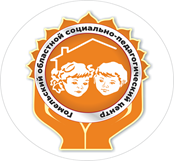 ОРГАНИЗАЦИЯ ДЕЯТЕЛЬНОСТИ  УЧРЕЖДЕНИЯ ОБРАЗОВАНИЯ ПО ПРОФИЛАКТИКЕ САМОВОЛЬНЫХ УХОДОВ
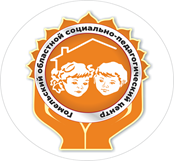 ЗАДАЧИ*
предупреждение безнадзорности, беспризорности, правонарушений несовершеннолетних, выявление и устранение их причин и условий
обеспечение защиты прав и законных интересов несовершеннолетних
социально-психолого-педагогическая реабилитация несовершеннолетних и семей, находящихся в социально опасном положении
выявление и пресечение случаев вовлечения несовершеннолетних в совершение преступлений
* Статья 2 Закона Республики Беларусь от 31 мая 2003г. №200-з «Об основах системы профилактики безнадзорности и правонарушений несовершеннолетних»
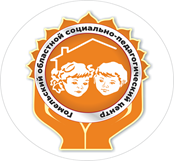 КОМПЕТЕНЦИЯ УЧРЕЖДЕНИЯ ОБРАЗОВАНИЯ
оказание социально-психологической и педагогической помощи несовершеннолетним, имеющим отклонения в развитии или поведении, либо проблемы в обучении, во взаимодействии с родителями, педагогами, сверстниками
оказание помощи семьям в налаживании эффективных детско-родительских отношений
привлечение необходимых специалистов (медицинских работников, социальных работников, юристов и др.) для проведения консультаций с детьми и родителями, оказания им адресной помощи
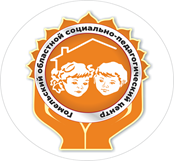 ПЕДАГОГИЧЕСКАЯ ДЕЯТЕЛЬНОСТЬ
Осуществление ежедневного контроля посещаемости занятий
Создание комфортных условий пребывания несовершеннолетних дома и в учреждении образования
Обеспечение занятости обучающихся с учетом их способностей, потребностей
Просвещение законных представителей, педагогических работников
Своевременное выявление несовершеннолетних, склонных к бродяжничеству и самовольным уходам
Индивидуальная профилактическая работа с несовершеннолетними, находящимися в социально опасном положении, в трудной жизненной ситуации
Проведение мероприятий, направленных на профилактику самовольных уходов
Проведение совместных мероприятий с привлечением сотрудников межведомственных структур
Психолого-педагогическое сопровождение несовершеннолетних
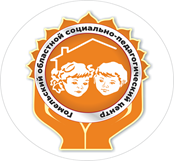 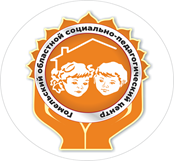 ЗАКОНОДАТЕЛЬНЫЕ АКТЫ
Закон Республики Беларусь от 31 мая 2003 г. № 200-З «Об основах системы профилактики безнадзорности и правонарушений несовершеннолетних»

Декрет Президента Республики Беларусь от 24 ноября 2006г. №18 «О дополнительных мерах по государственной защите детей в неблагополучных семьях»  

Постановление Совета Министров Республики Беларусь от 15 января 2019г. №22 «О признании детей находящимися в социально опасном положении» 

Методические рекомендации по межведомственному взаимодействию государственных органов, государственных и иных организаций при выявлении неблагоприятной для детей обстановки, проведении социального расследования, организации работы с семьями, где дети признаны находящимися в социально опасном положении от 01 октября 2019г.
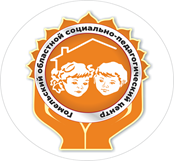 АЛГОРИТМ ДЕЯТЕЛЬНОСТИ  АДМИНИСТРАЦИИ, РАБОТНИКОВ  УЧРЕЖДЕНИЙ ОБРАЗОВАНИЯ ПРИ  ВЫЯВЛЕНИИ ФАКТОВ  САМОВОЛЬНЫХ УХОДОВ НЕСОВЕРШЕННОЛЕТНИХ(ПРОЕКТ)
АЛГОРИТМ ДЕЯТЕЛЬНОСТИ  АДМИНИСТРАЦИИ, РАБОТНИКОВ  УЧРЕЖДЕНИЙ ОБРАЗОВАНИЯ ПРИ  ВЫЯВЛЕНИИ ФАКТОВ  САМОВОЛЬНЫХ УХОДОВ НЕСОВЕРШЕННОЛЕТНИХ
 
1.Действия при установлении фактов самовольного ухода несовершеннолетнего из  дома, учреждения образования:
1.1 педагогический работник  учреждения образования при обнаружении факта самовольного ухода несовершеннолетнего должен незамедлительно информировать  руководителя учреждения образования (в его отсутствие - лицо, исполняющее обязанности руководителя) и принять меры по самостоятельному розыску (определить обстоятельства и возможные причины ухода несовершеннолетнего, установить сеть  его контактов, изучить страницы в социальных сетях, опросить друзей и знакомых); 
1.2 руководитель учреждения:
1.2.1 в пределах компетенции принимает меры по самостоятельному розыску несовершеннолетнего;
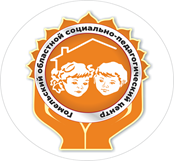 ДЕЙСТВИЯ ПРИ УСТАНОВЛЕНИИ ФАКТОВ САМОВОЛЬНОГО УХОДА НЕСОВЕРШЕННОЛЕТНЕГО ИЗ  ДОМА, УЧРЕЖДЕНИЯ ОБРАЗОВАНИЯ
Педагогический работник  учреждения образования
АЛГОРИТМ ДЕЯТЕЛЬНОСТИ  АДМИНИСТРАЦИИ, РАБОТНИКОВ  УЧРЕЖДЕНИЙ ОБРАЗОВАНИЯ ПРИ  ВЫЯВЛЕНИИ ФАКТОВ  САМОВОЛЬНЫХ УХОДОВ НЕСОВЕРШЕННОЛЕТНИХ
 
1.Действия при установлении фактов самовольного ухода несовершеннолетнего из  дома, учреждения образования:
1.1 педагогический работник  учреждения образования при обнаружении факта самовольного ухода несовершеннолетнего должен незамедлительно информировать  руководителя учреждения образования (в его отсутствие - лицо, исполняющее обязанности руководителя) и принять меры по самостоятельному розыску (определить обстоятельства и возможные причины ухода несовершеннолетнего, установить сеть  его контактов, изучить страницы в социальных сетях, опросить друзей и знакомых); 
1.2 руководитель учреждения:
1.2.1 в пределах компетенции принимает меры по самостоятельному розыску несовершеннолетнего;
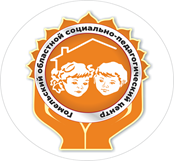 ДЕЙСТВИЯ ПРИ УСТАНОВЛЕНИИ ФАКТОВ САМОВОЛЬНОГО УХОДА НЕСОВЕРШЕННОЛЕТНЕГО ИЗ  ДОМА, УЧРЕЖДЕНИЯ ОБРАЗОВАНИЯ
Руководитель учреждения образования
АЛГОРИТМ ДЕЯТЕЛЬНОСТИ  АДМИНИСТРАЦИИ, РАБОТНИКОВ  УЧРЕЖДЕНИЙ ОБРАЗОВАНИЯ ПРИ  ВЫЯВЛЕНИИ ФАКТОВ  САМОВОЛЬНЫХ УХОДОВ НЕСОВЕРШЕННОЛЕТНИХ
 
1.Действия при установлении фактов самовольного ухода несовершеннолетнего из  дома, учреждения образования:
1.1 педагогический работник  учреждения образования при обнаружении факта самовольного ухода несовершеннолетнего должен незамедлительно информировать  руководителя учреждения образования (в его отсутствие - лицо, исполняющее обязанности руководителя) и принять меры по самостоятельному розыску (определить обстоятельства и возможные причины ухода несовершеннолетнего, установить сеть  его контактов, изучить страницы в социальных сетях, опросить друзей и знакомых); 
1.2 руководитель учреждения:
1.2.1 в пределах компетенции принимает меры по самостоятельному розыску несовершеннолетнего;
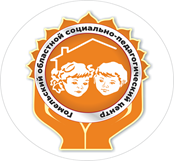 ДЕЙСТВИЯ ПРИ УСТАНОВЛЕНИИ ФАКТОВ САМОВОЛЬНОГО УХОДА НЕСОВЕРШЕННОЛЕТНЕГО ИЗ  ДОМА, УЧРЕЖДЕНИЯ ОБРАЗОВАНИЯ
Учреждение образования
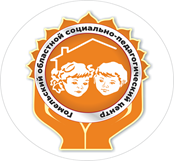 Пункты протокола заседания комиссии по делам несовершеннолетних Гомельского облисполкома от 12 марта 2021 № 1/1
1.7.2 до 1 мая 2021 года необходимо изучить условия воспитания в приёмных, опекунских семьях детей, совершивших самовольные уходы из дома, учреждений образования
1.7.3 до 1 мая 2021 года провести в учреждениях образования анкетирование, направленное на исследование личностно-значимых качеств подростков, «подверженность» их к бродяжничеству
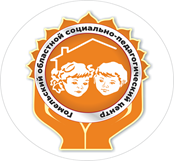 КОМПЛЕКС ДИАГНОСТИЧЕСКИХ МЕРОПРИЯТИЙ
диагностика индивидуально-психологических особенностей несовершеннолетнего:
особенности акцентуации характера
диагностика оперативной оценки самочувствия, активности и настроения (САН)
изучение  уровня и характера тревожности
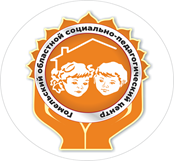 КОМПЛЕКС ДИАГНОСТИЧЕСКИХ МЕРОПРИЯТИЙ
диагностика сферы межличностных отношений
исследование межличностных отношений в группе
изучение особенностей внутрисемейных отношений
изучения представлений ребенка о стиле семейного воспитания
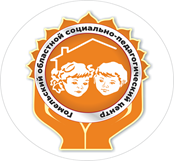 КОМПЛЕКС ДИАГНОСТИЧЕСКИХ МЕРОПРИЯТИЙ
диагностика взрослых
опросник родительских отношений
опросник родительских установок PARI
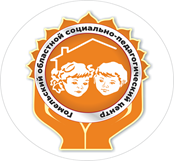 Государственное учреждение образования 
«Гомельский областной социально-педагогический центр»
САМОВОЛЬНЫЕ УХОДЫ НЕСОВЕРШЕННОЛЕТНИХ: ПРОБЛЕМЫ, ПРОФИЛАКТИКА
Здоровцова Елена Васильевна,              педагог-психолог высшей квалификационной категории